"Big data" et réalité
la place des acteurs de l’intervention sociale
Claude Lobry
En 1968, J-P Benzécri, le fondateur de l’école française d’analyse des  données :
Somme toute, on voit comment l’analyse affranchit des idées a priori.  Des données aux résultats, l’ordinateur, insensible aux espérances  comme aux préjugés du chercheur, procède sur la base ample et solide  de faits définis et acceptés d’abord dans leur ensemble, puis dénom-  brés et ordonnés suivant un programme qui, parce qu’il ne sait pas  comprendre, ne sait pas non plus mentir.

Juin 2008, C. Anderson, ancien éditeur en chef	de Wired Magazine, écrit un  essai :
The End of Theory : The Data Deluge Makes the Scientific Method Obsolete
”with enough data, the numbers speak for themselves. Correlation supersedes  causation, and science can advance even without coherent models, unified  theories”.
1 Critique de l’analyse de données aveugle

2 Nécessité de l’analyse de données  L’exemple des matrices de contact en épidémiologie

3 L’analyse de données raisonnée
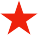 Importations de vin en Grande Bretagne
Revenus de l’archevêque  De Canterbury
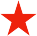 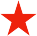 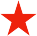 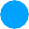 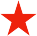 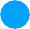 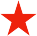 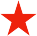 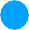 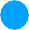 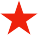 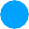 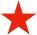 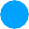 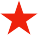 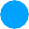 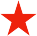 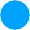 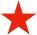 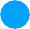 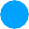 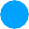 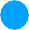 1960 1965 1970 1975 1980 1985 1990 1995 2000 2005 2010
Année
Cause commune : P.I.B./habitant
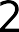 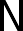 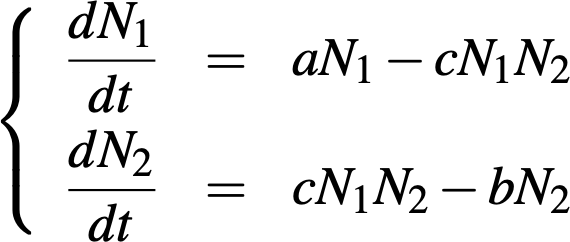 Pas de cause mais une interaction
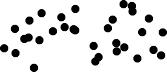 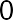 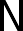 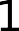 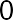 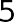 Densité de proies
Densité de prédateurs
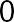 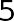 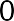 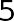 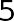 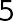 Densité de proies
Densité de prédateurs
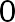 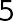 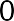 Effet ’’Big Data”
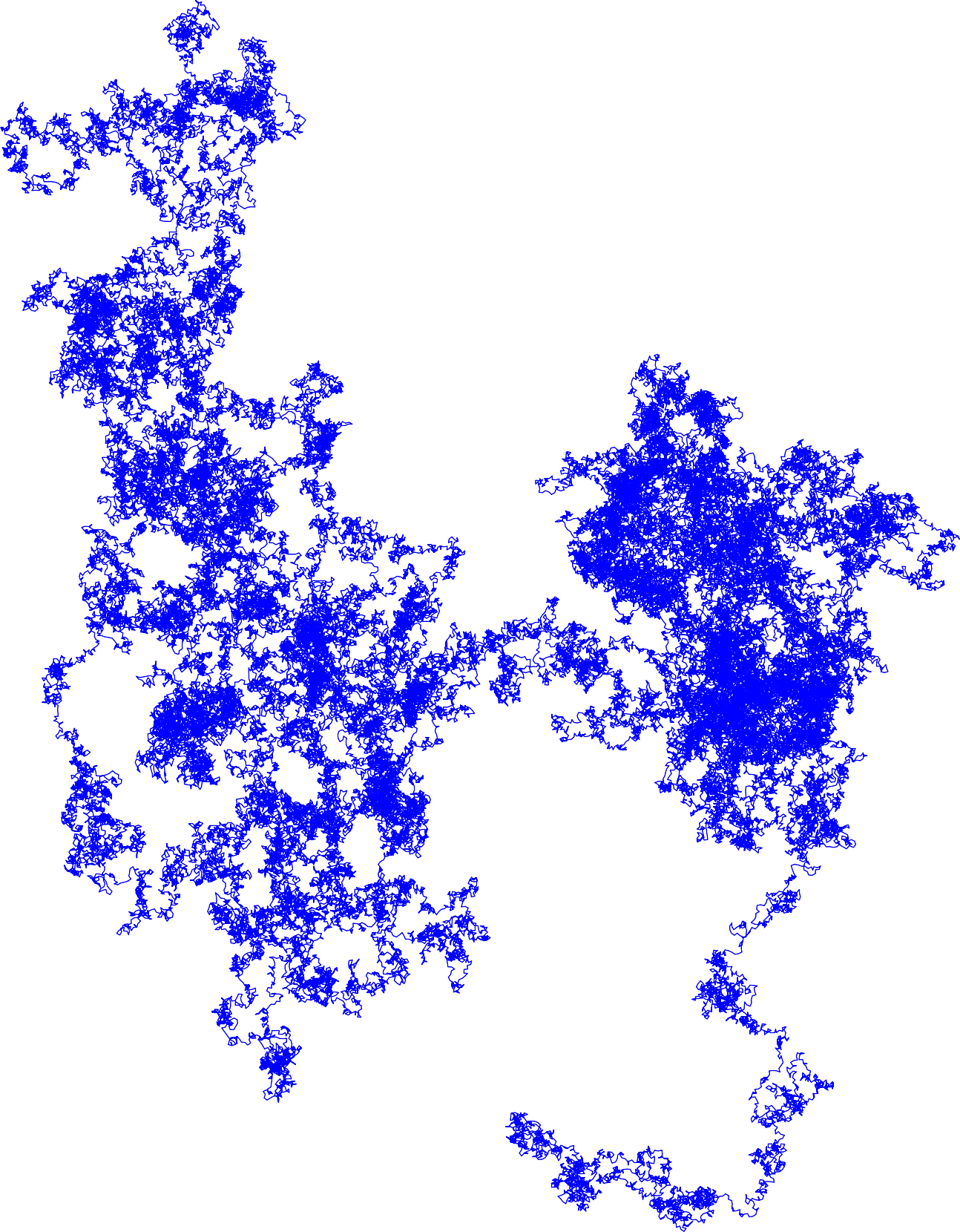 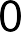 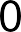 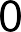 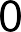 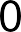 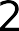 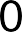 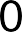 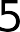 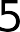 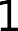 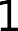 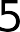 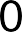 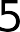 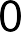 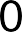 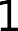 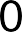 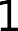 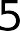 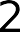 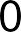 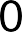 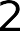 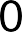 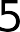 Aires de polinisation de

Apis mellifera ligustica
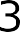 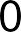 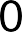 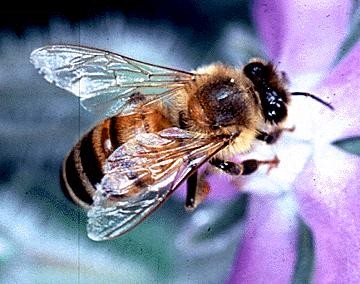 Mathématiques du	Hasard pur
Plus les données sont nombreuses plus la  probabilité de découvrir des relations est grande.
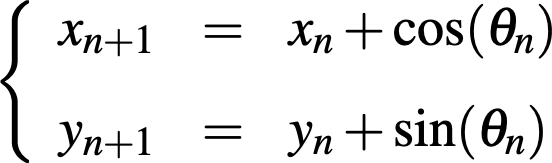 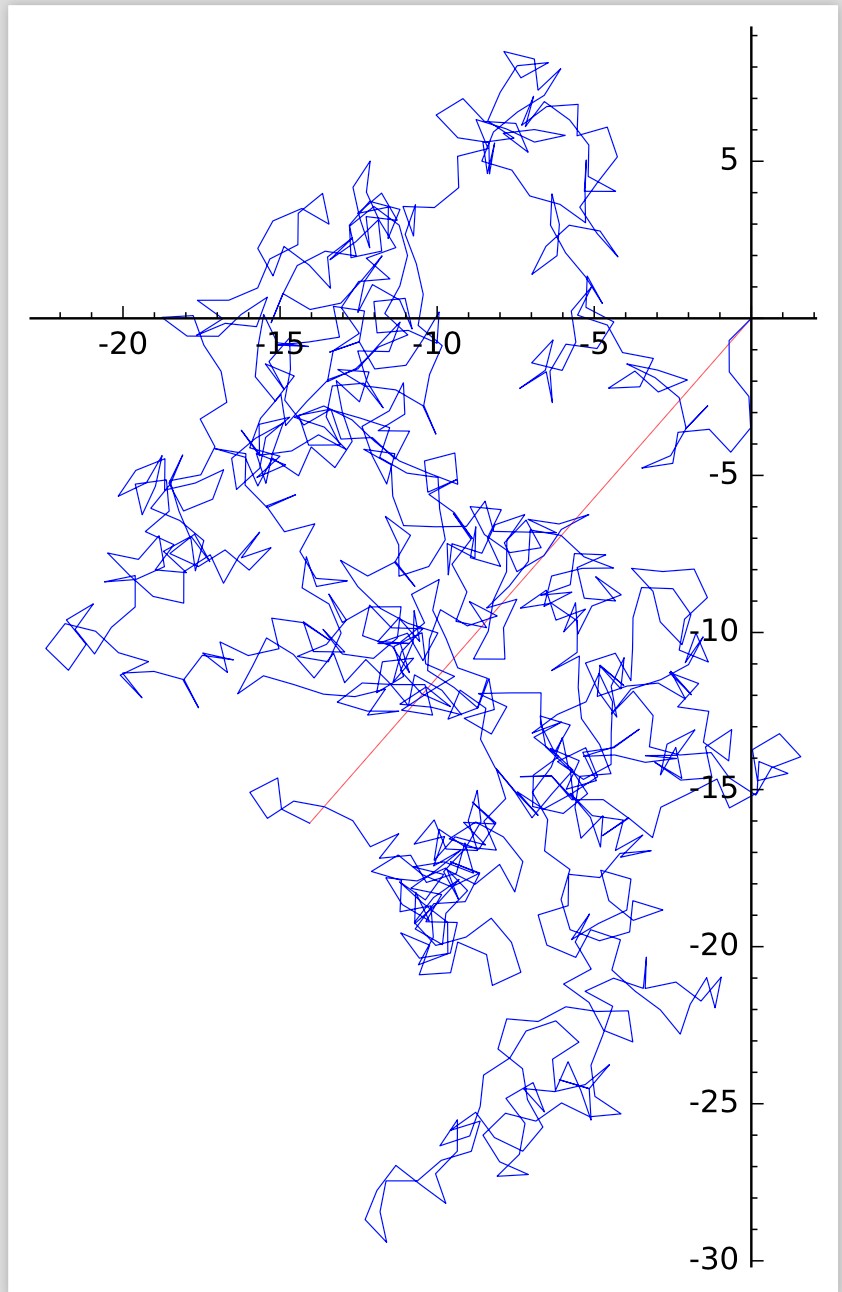 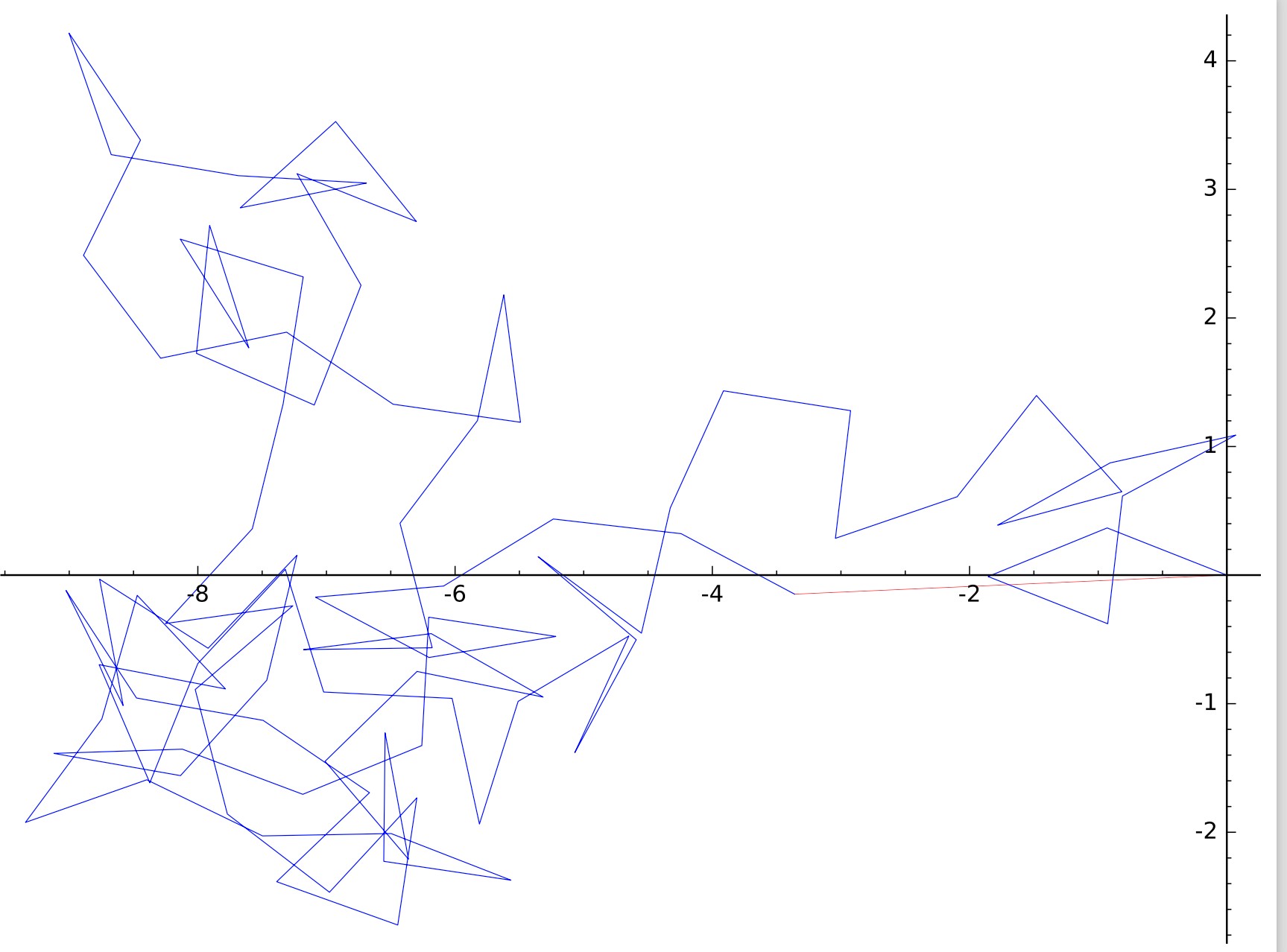 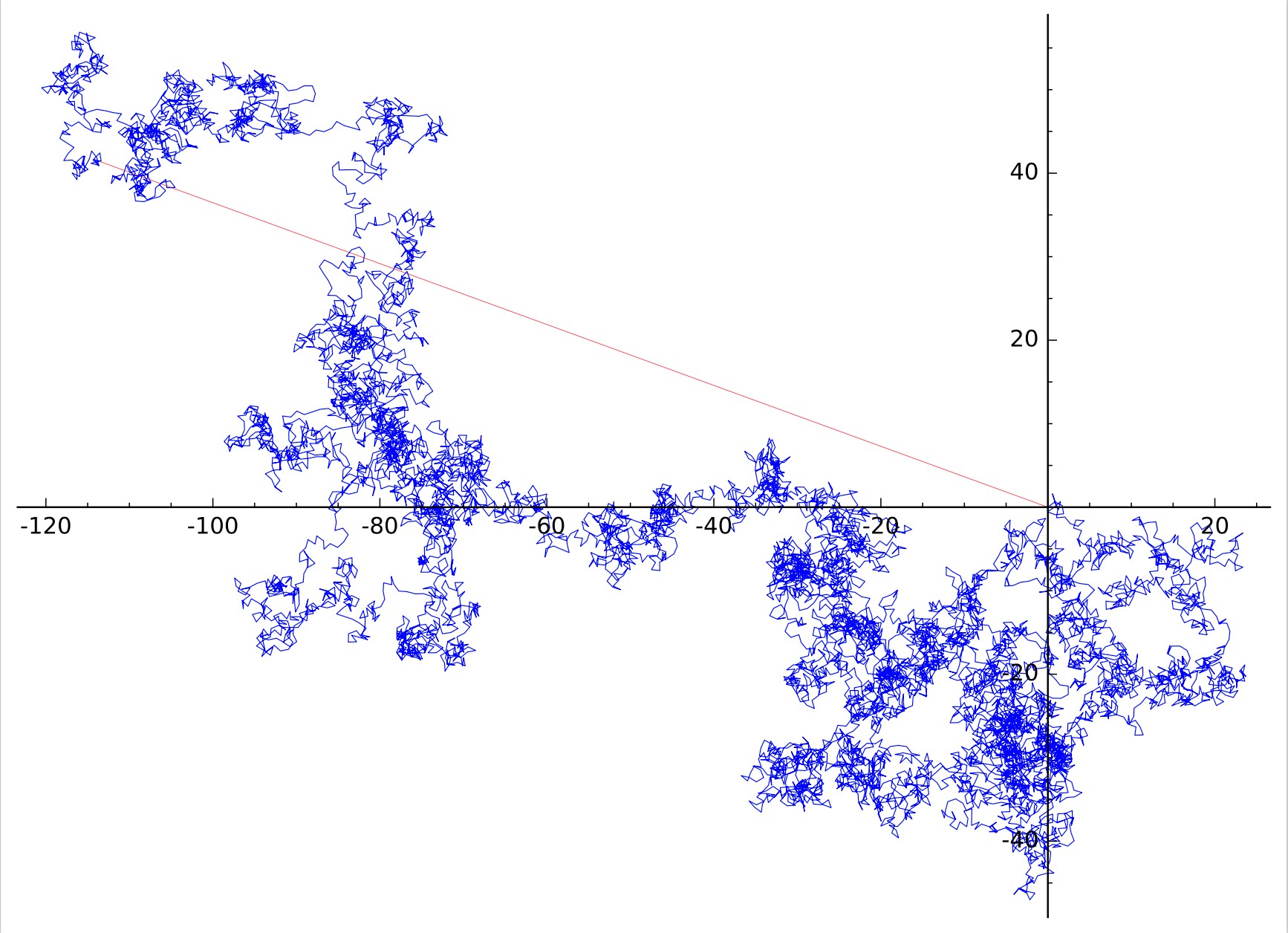 100 pas
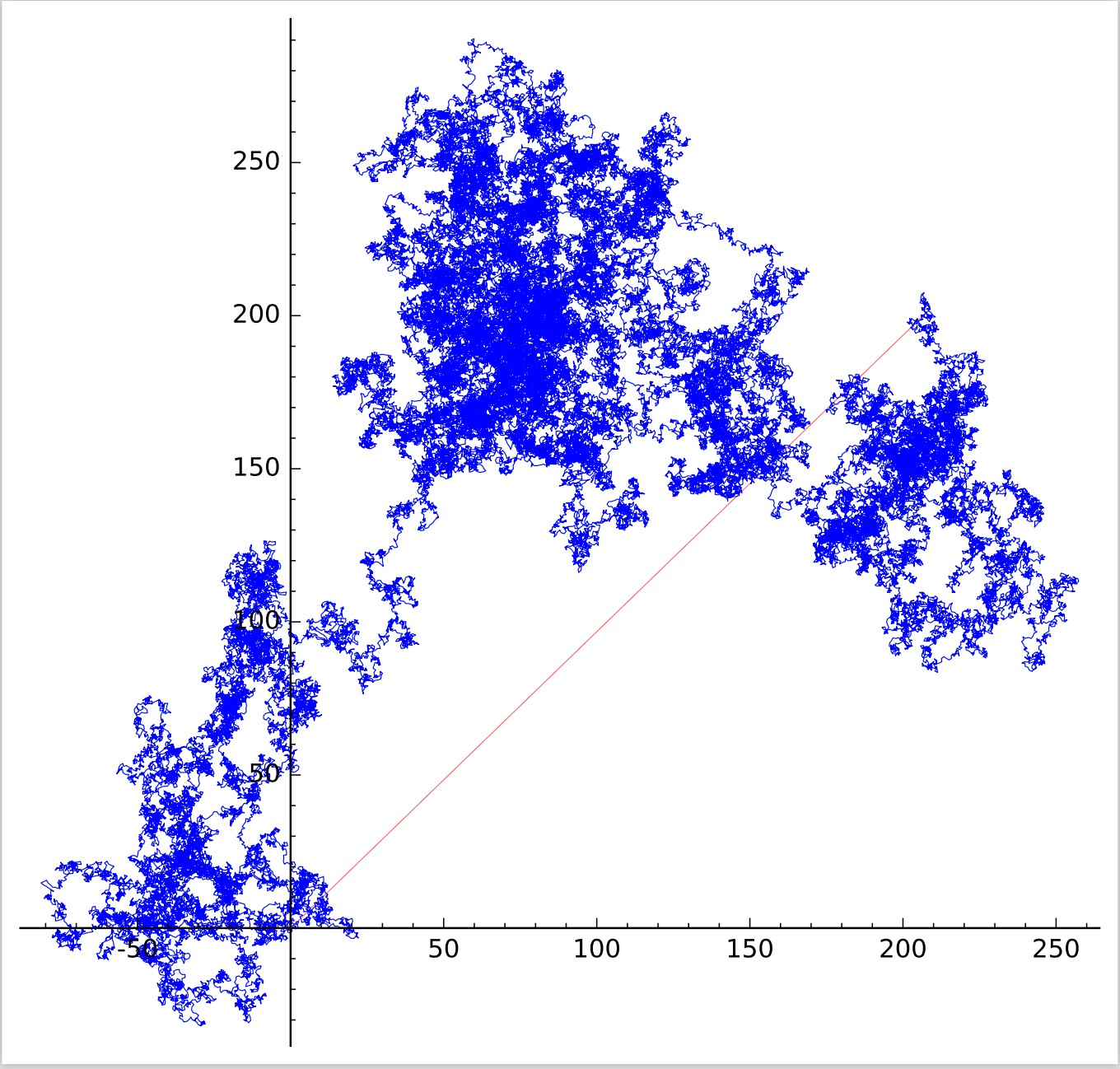 1000 pas
10 000 pas
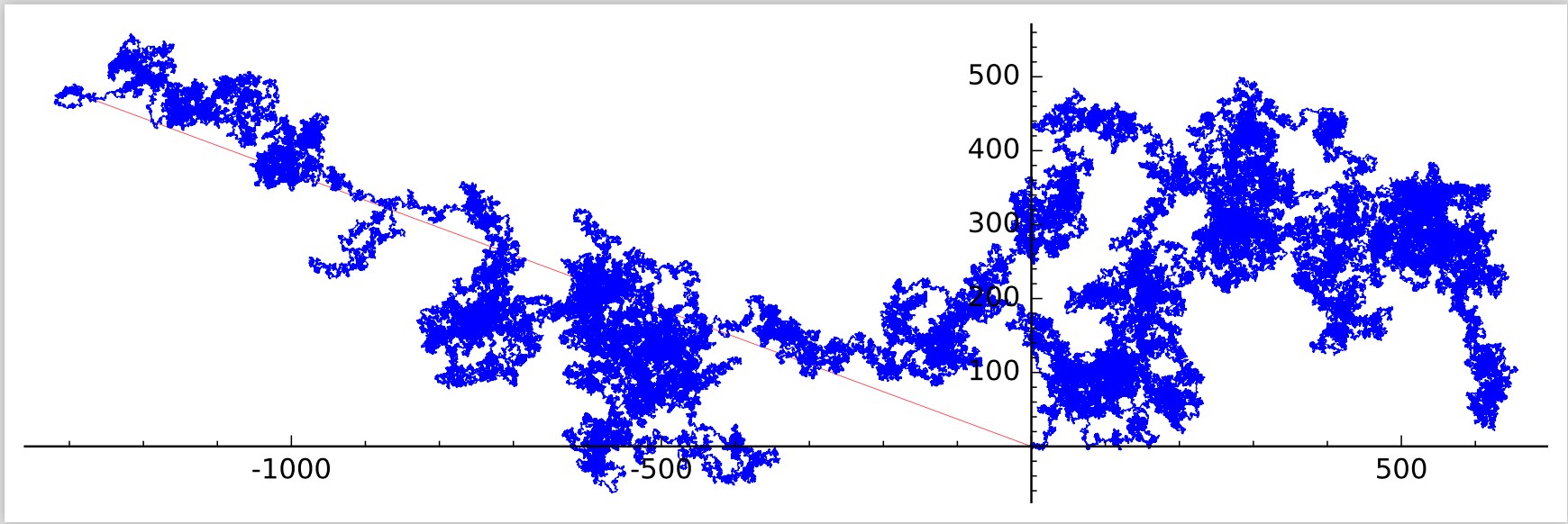 1 000 000 pas
100 000 pas
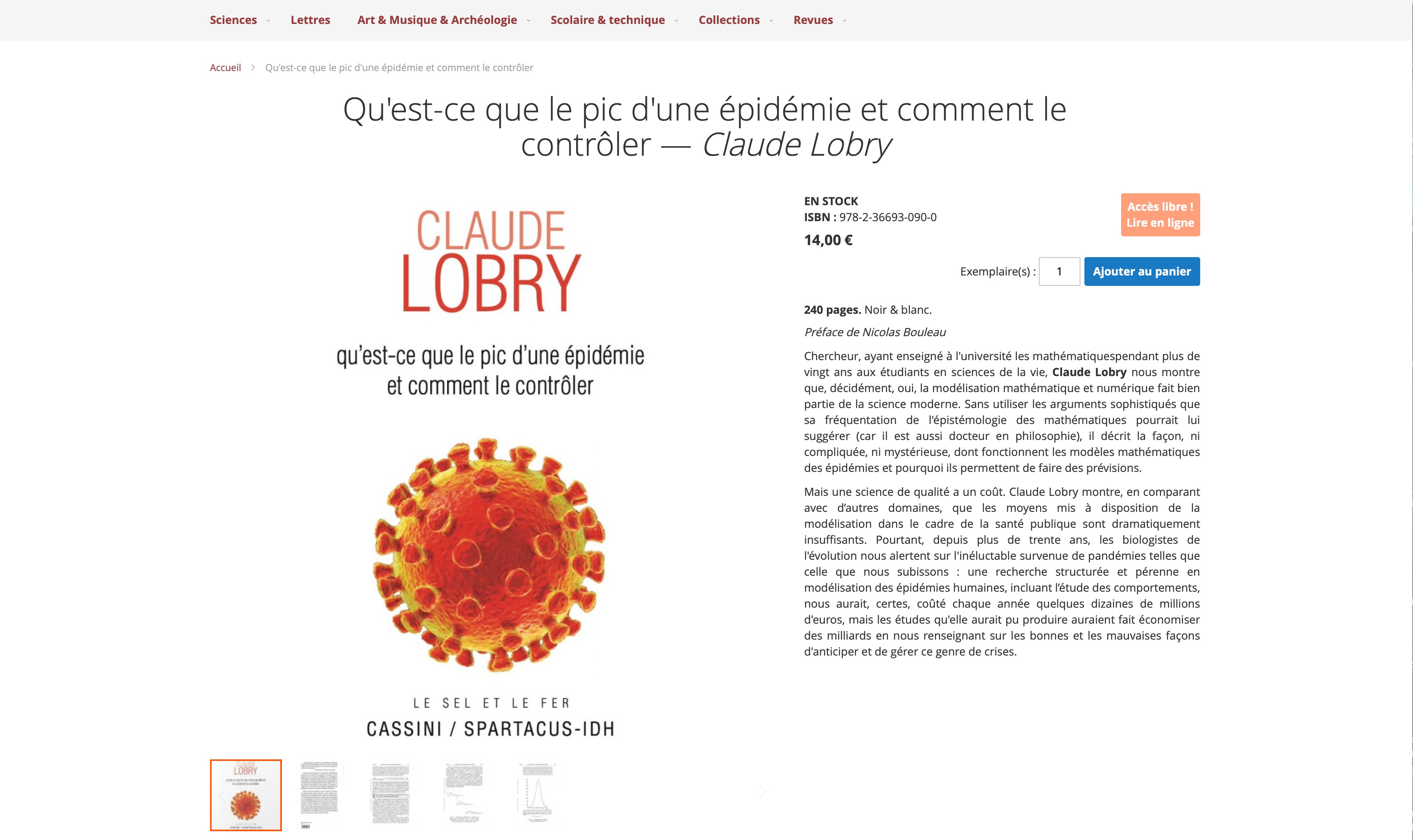 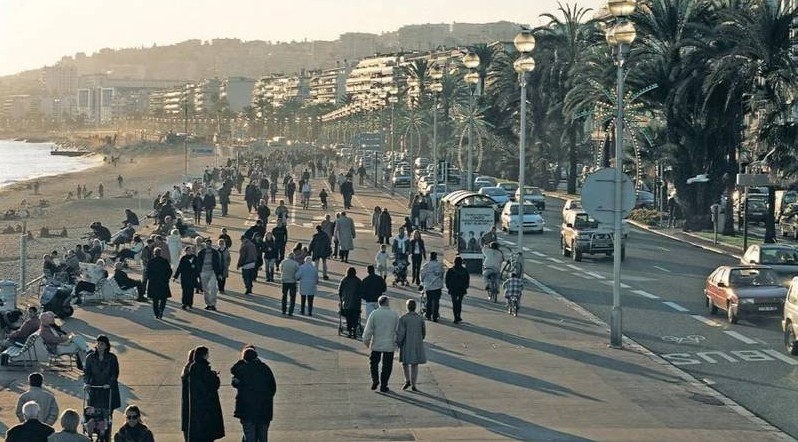 S(t)	Susceptibles
I(t)
Infectés
R(t)		Réfractaires  Removed
S(t + dt) = S(t) − βS(t)I(t)dt
I(t + dt) = I(t) + βI(t)S(t)dt − γI(t)dt
dS	= − βSI
dt
dI	= βSI − γI
R(t + dt) = R(t) + γI(t)dt
dt
S(t + dt) − S(t)  dt
= − βS(t)I(t)
dR	= γI
dt
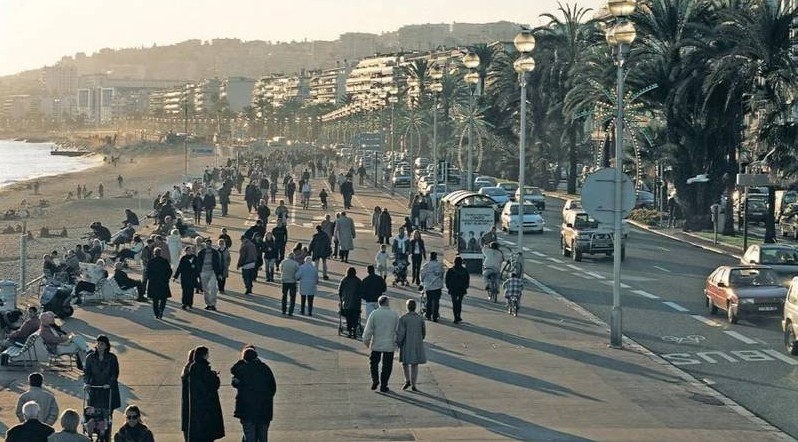 S(t)	Susceptibles
I(t)
Infectés
R(t)		Réfractaires  Removed
S(t + dt) = S(t) − βS(t)I(t)dt
I(t + dt) = I(t) + βI(t)S(t)dt − γI(t)dt
R(t + dt) = R(t) + γI(t)dt
βS(t)I(t)
=	Mélange parfait
βS(t)I(t)
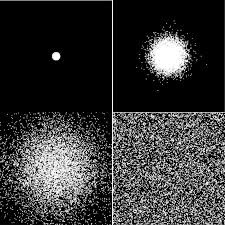 =	Mélange parfait
O.K. en chimie
Mais pas dans les sociétés humaines
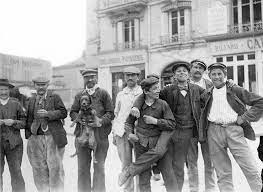 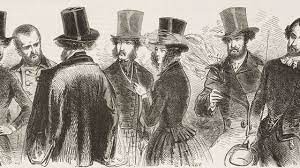 Bourgeois du XVI arrondissement
Voyous de la rue de Lappe
Ariane
Cimiez
Avenue Jean Médecin
S2 I2 R2
S1 I1 R1
dS1	= − β1S1I1
dS
dt  dI
2	= − β2S2I2
dt
1
dt
= β1S1I1 − γI
dI
1
2
= β2S2I2 − γI2
dt
dR
1
= γI
1
dR
dt
2
= γI
2
dt
Ariane
Cimiez
Avenue Jean Médecin
S2 I2 R2
S1 I1 R1
dS1	= − β1S1I1
dS
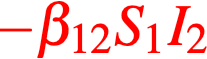 dt  dI
2	= − β2S2I2
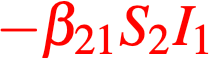 dt
1
dt
= β1S1I1 − γI
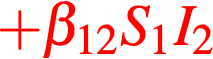 dI
1
2
= β2S2I2 − γI2
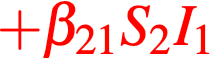 dt
dR
1
= γI
1
dR
dt
2
= γI
2
dt
Ariane
Cimiez
Avenue Jean Médecin
S2 I2 R2
S1 I1 R1
dS1	= − β1S1I1
dS
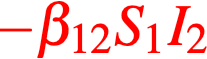 dt  dI
2	= − β2S2I2
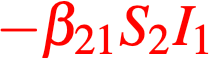 dt
1
dt
= β1S1I1 − γI
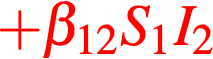 dI
1
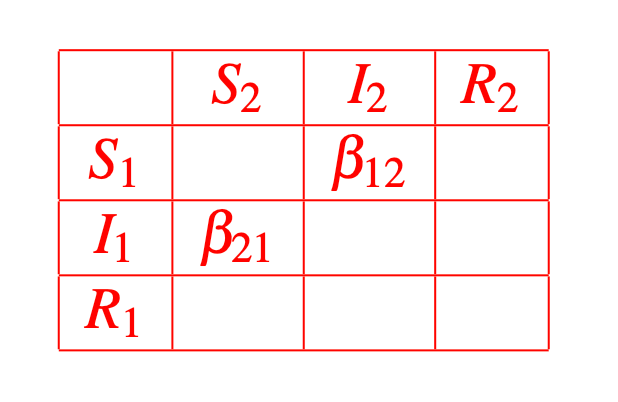 2
= β2S2I2 − γI2
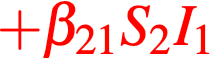 dt
dR
1
= γI
1
dR
dt
2
= γI
2
dt
Ariane
Cimiez
Avenue Jean Médecin
S2 I2 R2
S1 I1 R1
dS1	= − β1S1I1
dS
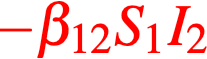 dt  dI
2	= − β2S2I2
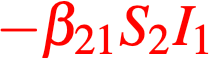 dt
1
dt
= β1S1I1 − γI
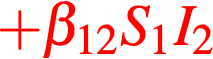 dI
1
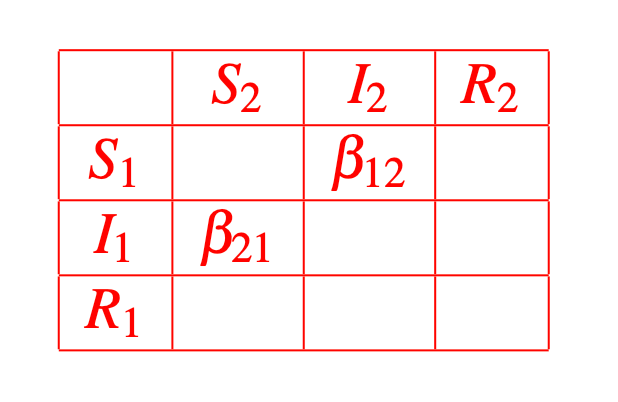 2
= β2S2I2 − γI2
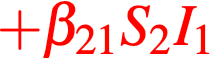 dt
dR
1
= γI
1
dR
dt
2
= γI
2
dt
Matrice de contact = qui fréquente qui et à quel rythme ?
Matrice de contact = qui fréquente qui et à quel rythme ?
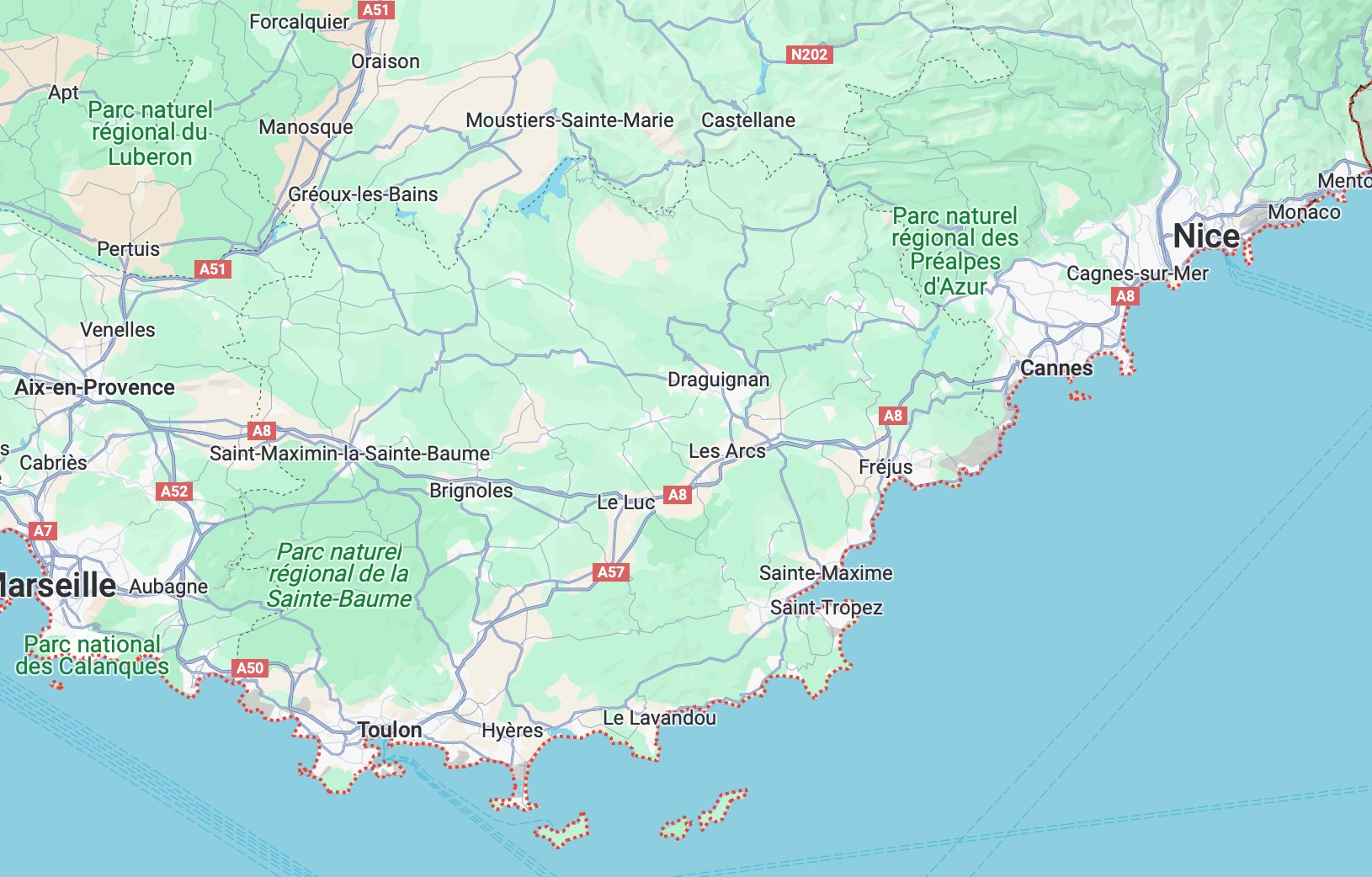 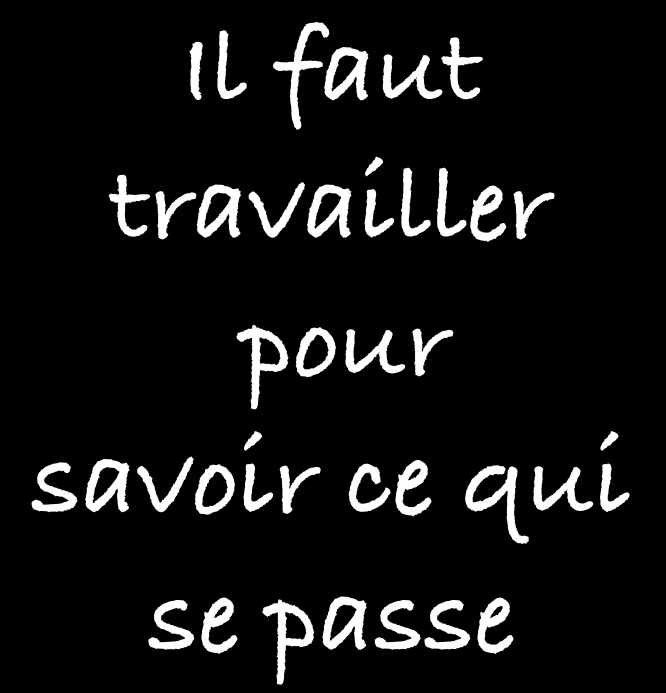 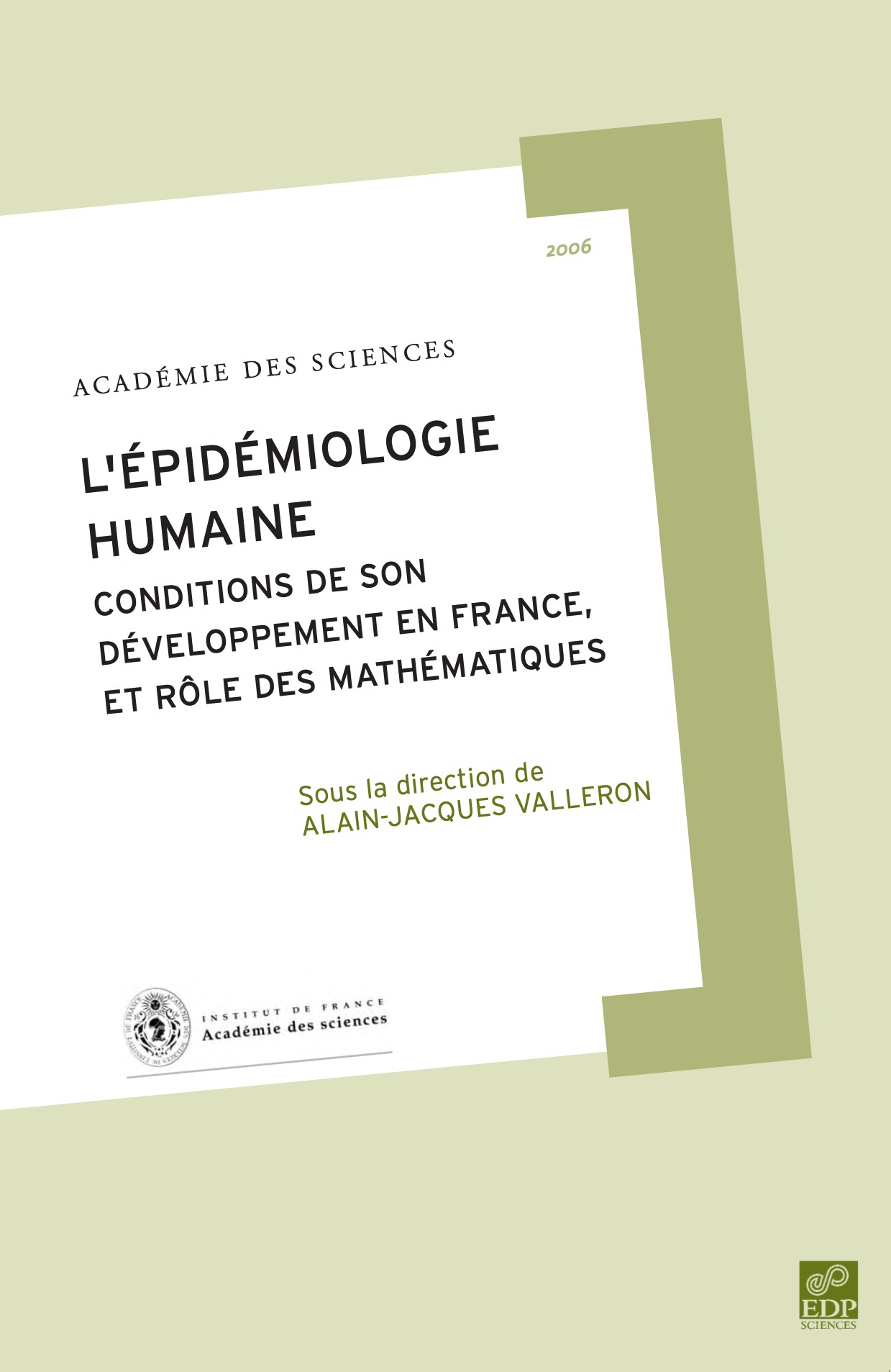 2006 Académie des sciences

chercheur à l'Inserm de 1966 à 1981; professeur de  biomathématiques à l'université Paris 7 de 1981 à 1991,  puis professeur de biostatistique / Informatique  médicale à la faculté de médecine Pierre et Marie Curie  de l'université Paris 6 de 1991 à 2013 puis praticien-  hospitalier à l'Hôpital Saint-Antoine.

Il a créé en 1974 le DEA de  Biomathématiques qui est la  première formation scientifique  de 3ème cycle préparant à la  recherche dans toutes les  sciences de l'information  appliquées à la biomédecine  (biostatistique, modélisation,  informatique médicale,  bioinformatique, analyse  d'images biomédicales). De 1998  à 2010 il dirige l'École doctorale  de santé publique des universités  Pierre et Marie Curie et Denis  Diderot (ED 393).
Que le Conseil national de l’information statistique tienne  un rôle beaucoup plus actif que dans le passé dans le  domaine des statistiques sanitaires, établisse un rapport  détaillé sur les différentes questions évoquées dans ce  rapport, et notamment sur l’apport potentiel des différents  organismes, séparément et de façon synergique, à  l’amélioration de l’information épidémiologique.

Qu’un groupe de travail permanent comprenant  notamment des membres de la Drees, de l’Inserm, de  l’Insee et de l’InVS soit mis en place afin de conseiller les  représentants français dans les consultations européennes  sur l’élaboration en cours du système européen d’enquêtes  statistiques.

Qu’un centre multi-organismes de recherches performant  sur les méta-analyses en épidémiologie soit créé.
Les matrices de contact s’établissent ’’hors crise’’
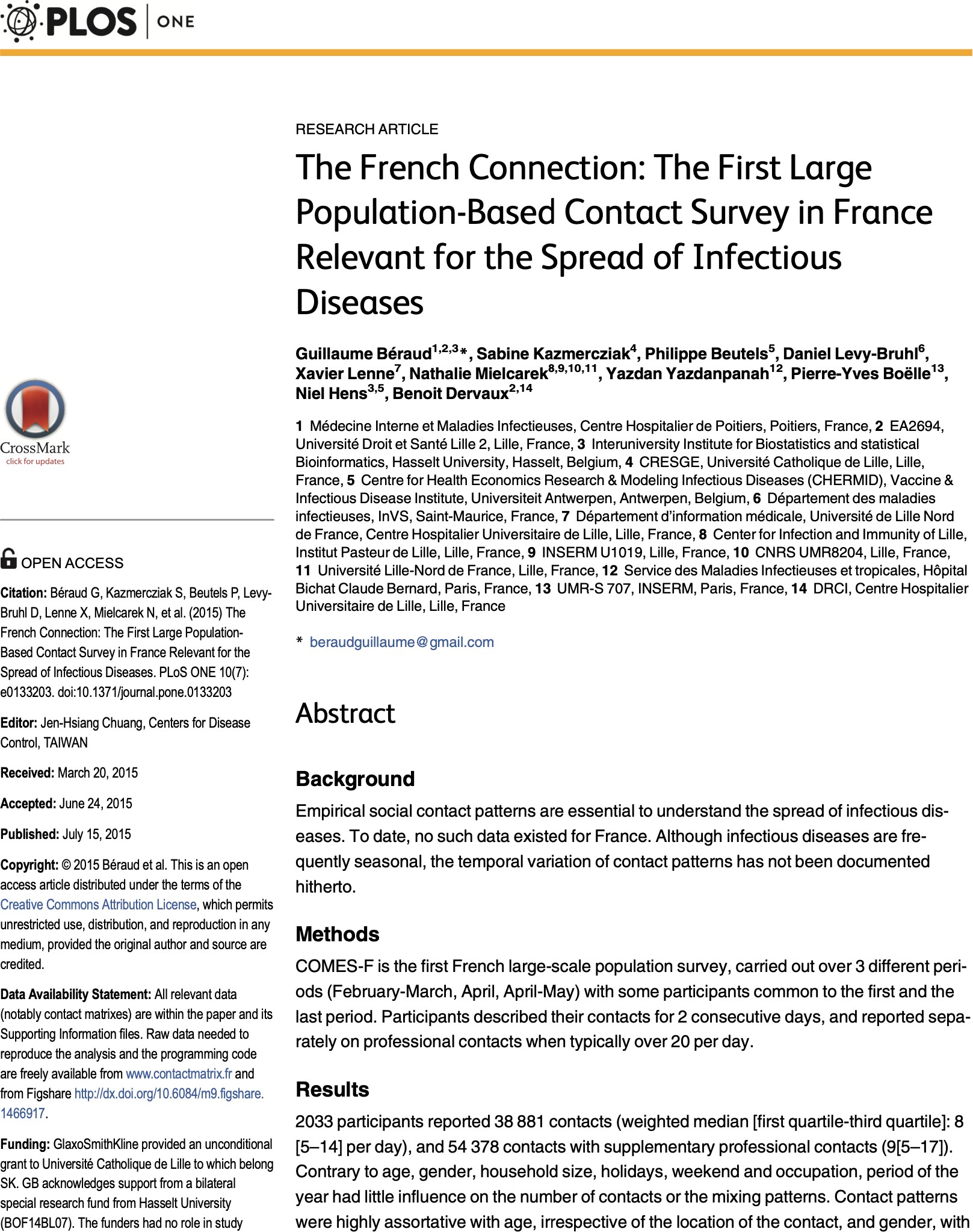 Mars-Juillet 2015
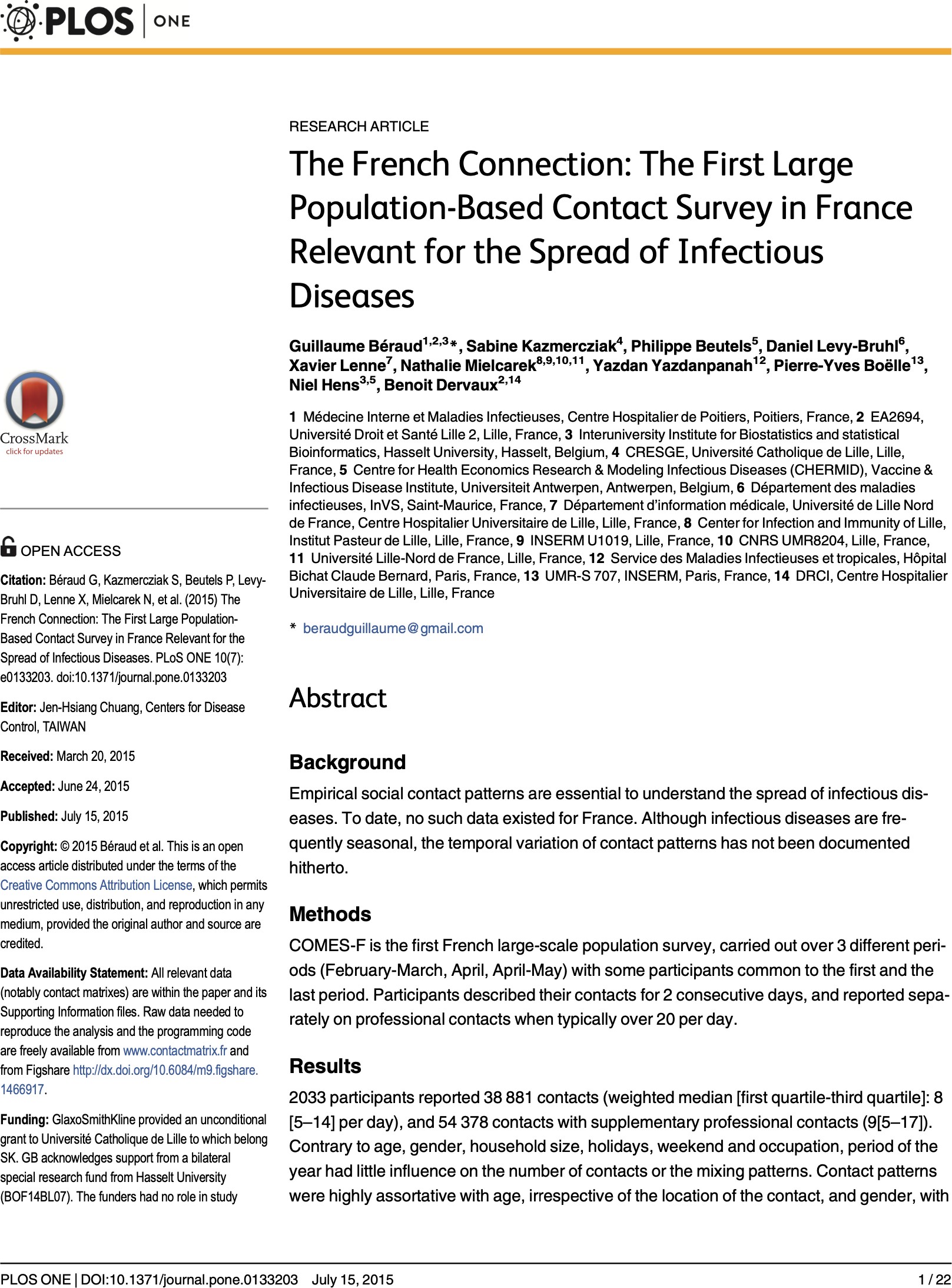 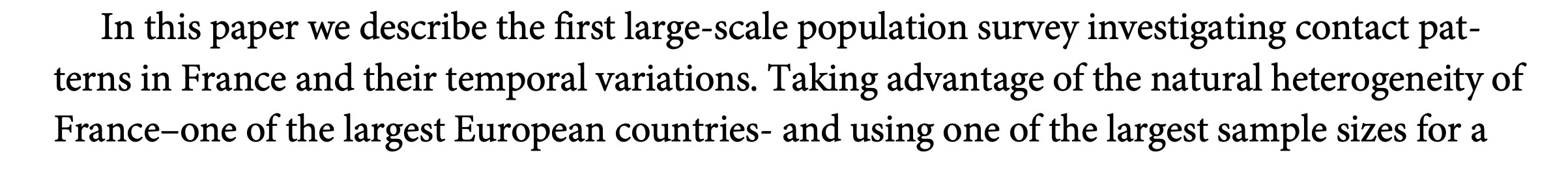 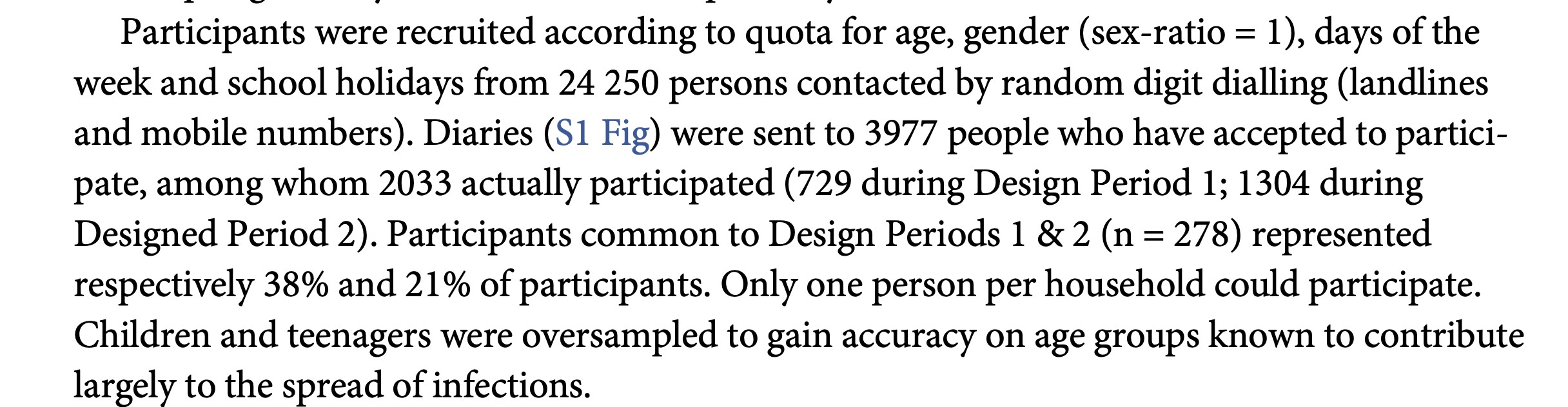 We have presented	the first large population	contact  survey	in	France,	and	one of	the largest contact surveys  of	its kind.	It improves our	understanding	on	the spread  of	infectious diseases,		on	the role of	some age  categories and	on		the impact of	school closures in
France.
It raises more fundamental questions on	the
optimal design	of	those surveys,	on	the role of
professional contacts and	locations,	and	on	the gender
difference in	the epidemiology	of	infectious diseases.
Finally,		it provides some basic material to	be used	in  applied	model-based	analyses.
Les matrices de contact s’établissent ’’hors crise’’
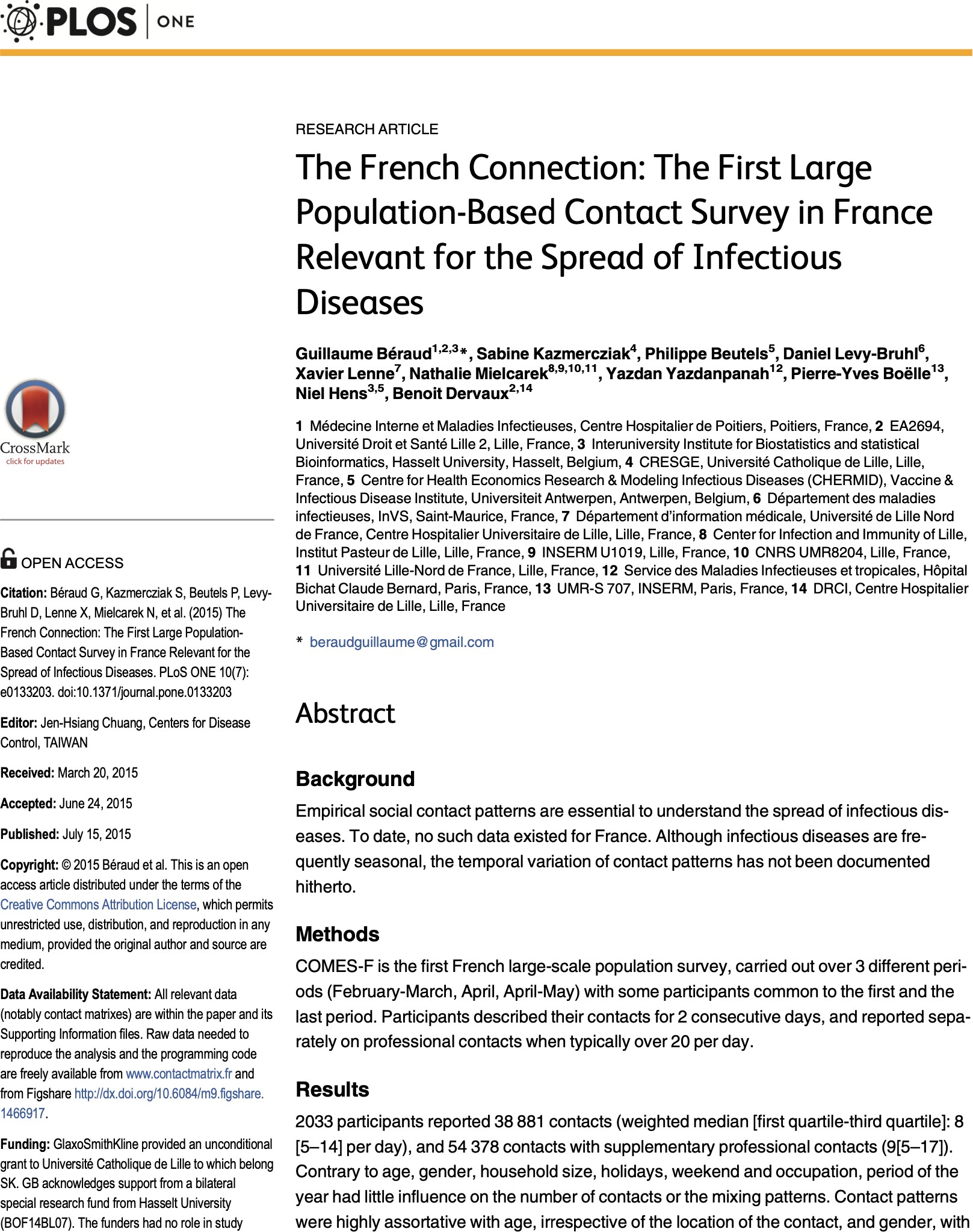 Mars-Juillet 2015
Octobre 2020  Cauchemez et al. (Pasteur)
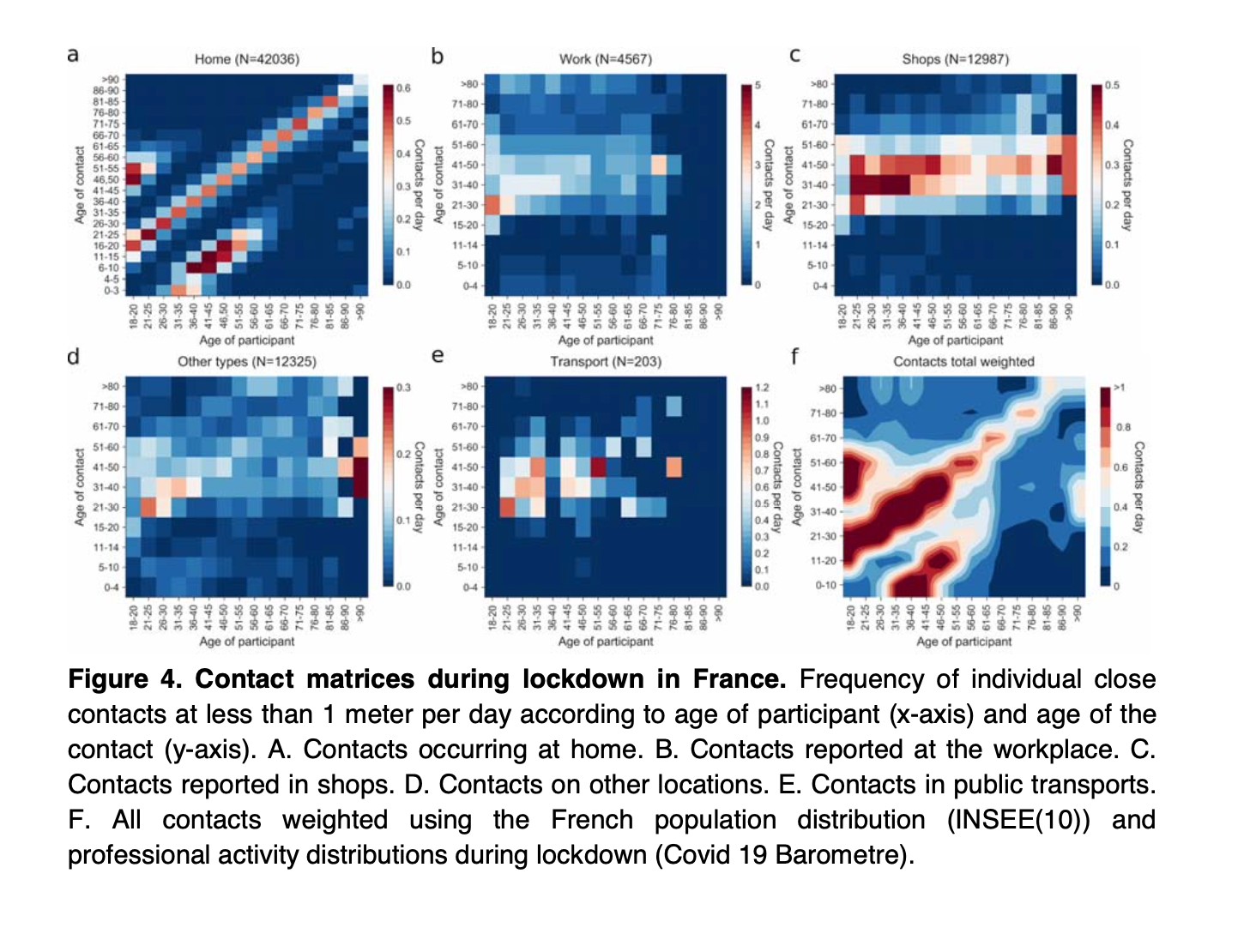 En 15 ans il n’y a eu aucune étude  sérieuse sur
les matrices de contact
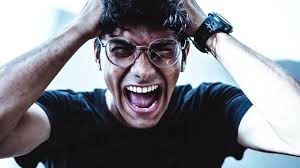 Recueil de données
Le recensement
Bases de données
Base INSEE


Analyse des données

’’Data scientists’’
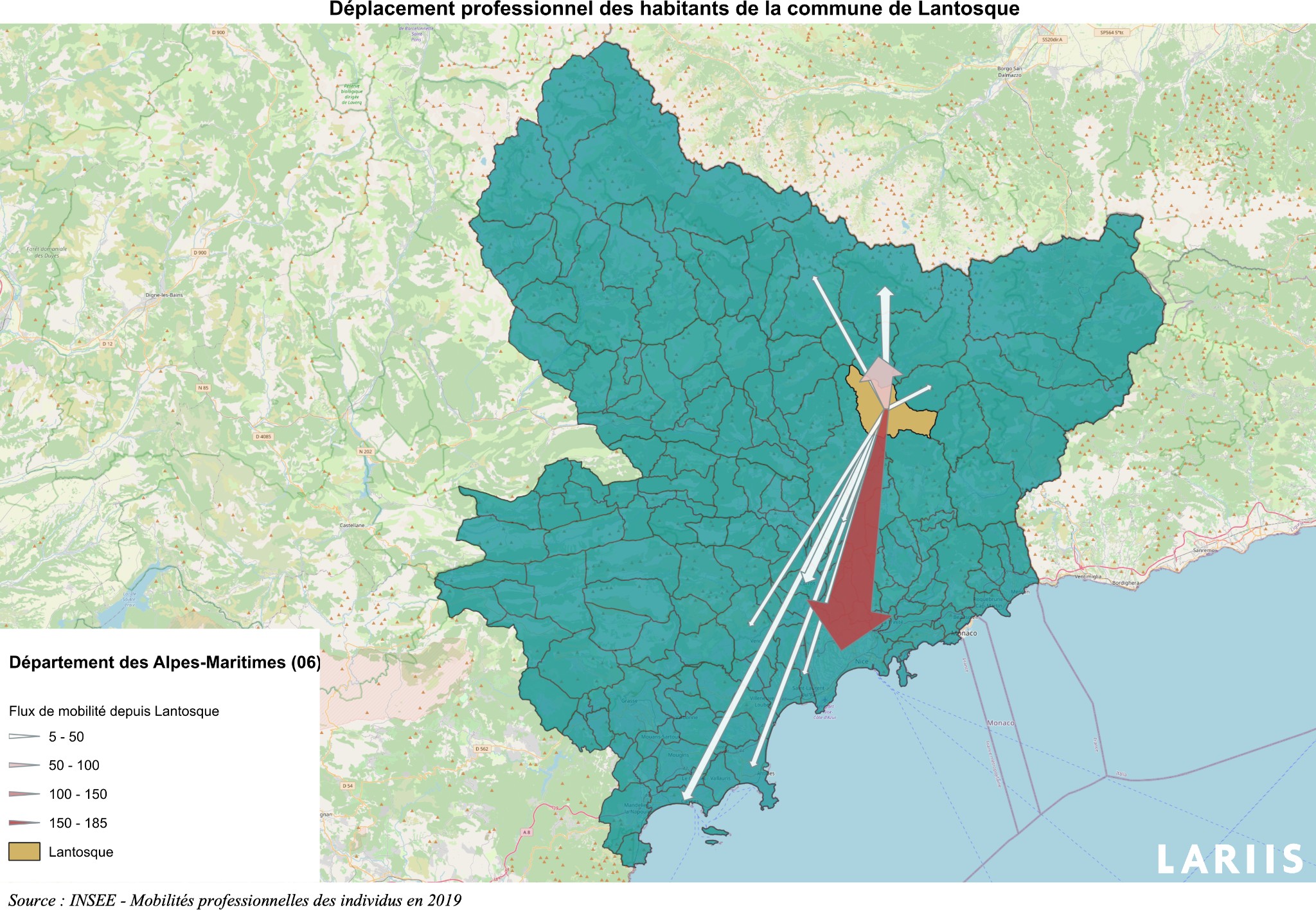 Utilisateurs
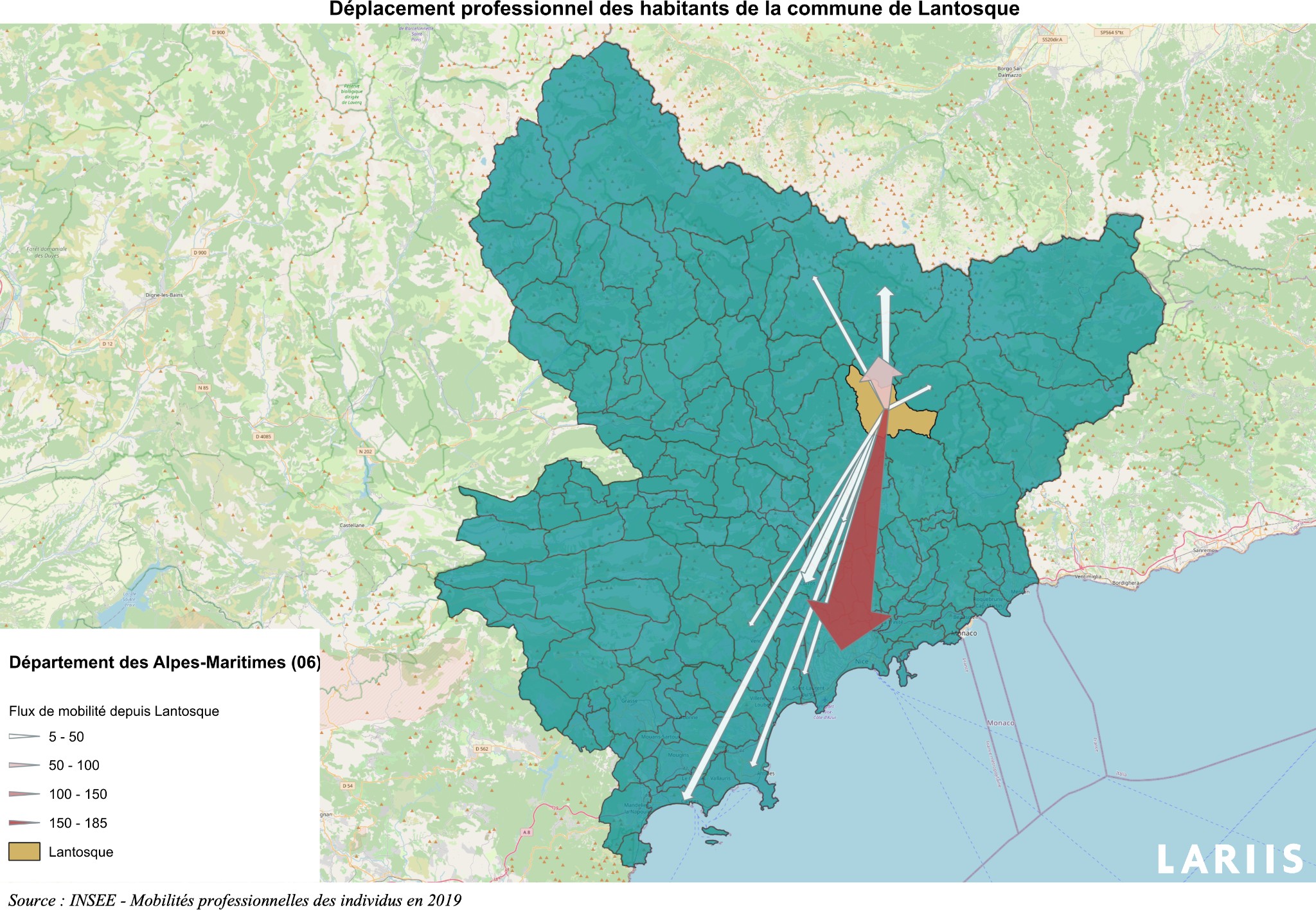 Acteurs de terrain
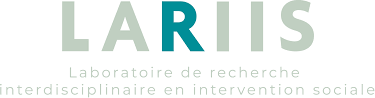 Ingénieurs  Statisticiens  data scientists
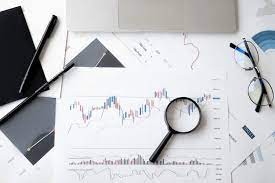 Décideurs